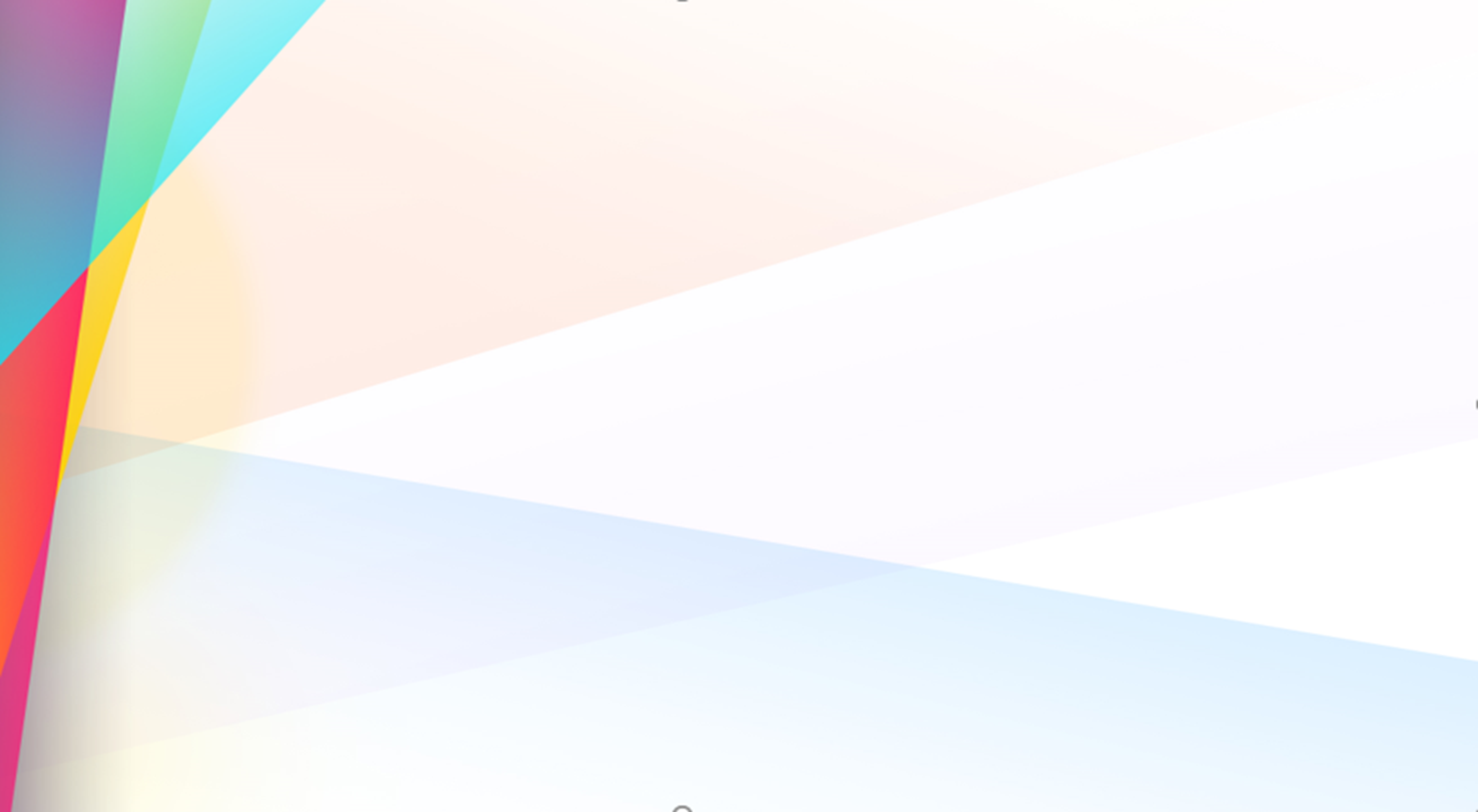 Môn: Toán
LUYỆN TẬP TOÁN
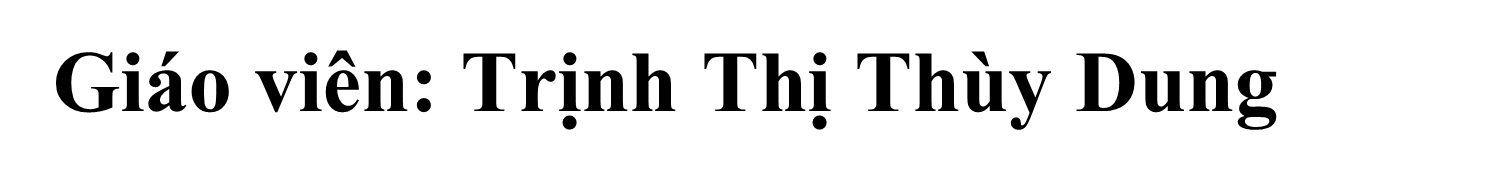 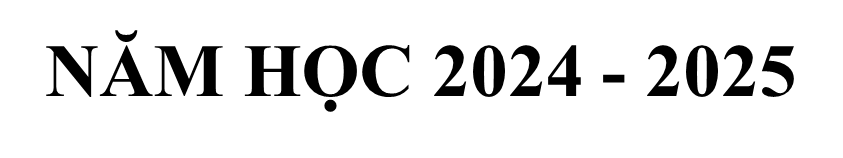 TIẾT 1 - TUẦN 21
LUYỆN TẬP TOÁN
TIẾT 2 - TUẦN 21
KHỞI ĐỘNG
Sử dụng máy tính cầm tay để tính các phép tính sau: 
                                       45 809 + 28 845
                                       981 003 – 189 190
                                            7 850 : 5 
                                             345 x 123
LUYỆN TẬP
Bài 1: Nối cách bấm máy tính cầm tay thích hợp với phép tính.
7
-
=
2
1
5
5
1 975 : 5
675 x 9
1
9
7
5
:
5
=
152 - 57
9
=
7
5
x
6
2. Sử dụng máy tính cầm tay để tính rồi viết kết quả vào chỗ chấm
104 193
316 995
12 684 + 91 509 = ………………………..          945 236 – 628 241 = …………………………….

      83 648 x 4 = …………………………….                    6 642 : 54 = …………………………..

b)    6% của 78 = …………………………                    15 % của 6 = ………………………

        2 % của 900 = …………………………                    0,2% của 20 000 000 = …………………………
123
334 592
4, 68
0,9
18
40 000
Bài 3. Sử dụng máy tính cầm tay để tính rồi viết tiếp vào chỗ chấm cho thích hợp.
Trong hội chợ của trường lớp 5A đã bán được 12 cốc trà sữa với giá 10.000 đồng/cốc, 30 cái bánh nếp với giá 5000 đồng/cái và 5 con rô-bốt đồ chơi với giá 15.000 đồng/con.
Tổng số tiền lớp 5A thu được trong hội chợ của trường là…………………………..
Các bạn lớp 5A thống nhất chuyển số tiền lãi thu được từ việc bán hàng vào quỹ từ thiện “Bữa cơm 0 đồng”. Biết số tiền lãi bằng 40% số tiền thu được. 
Số tiền lớp 5A chuyển vào quỹ từ thiện “Bữa cơm 0 đồng” là…………………………
345 000 đồng
138 000 đồng
Bài 4. Viết số thích hợp vào chỗ chấm.
Theo kế hoạch, cửa hàng đặt mục tiêu bán 15 tấn gạo trong một tháng. Thực tế, tháng trước cửa hàng đã bán được 21 tấn gạo. Vậy trong tháng trước, cửa hàng đã thực hiện được ……………% kế hoạch, đã vượt kế hoạch…………..%.
140
40
VẬN DỤNG – TRẢI NGHIỆM
Thank
you!
www.reallygreatsite.com